Výtvarná výchova v systému všeobecného vzdělávání, její cíle, učivo a výstupy. Související obory. Vizuální kultura. Interdisciplinární vztahy výtvarné výchovy a jiných předmětů. Ostatní tvořivě výrazové disciplíny.
Cíle, učivo, kompetence, očekávané výstupy, vizuální kultura, interdisciplinarita, integrovaná výuka, projektové vyučování, průřezové téma, tvořivost, kreativita, hra
? Co jste dělali ve Vv na SŠ a ZŠ?
? K čemu Vám to bylo?
? Co podle Vás patří do Vv?
? Co to je vizuální gramotnost?
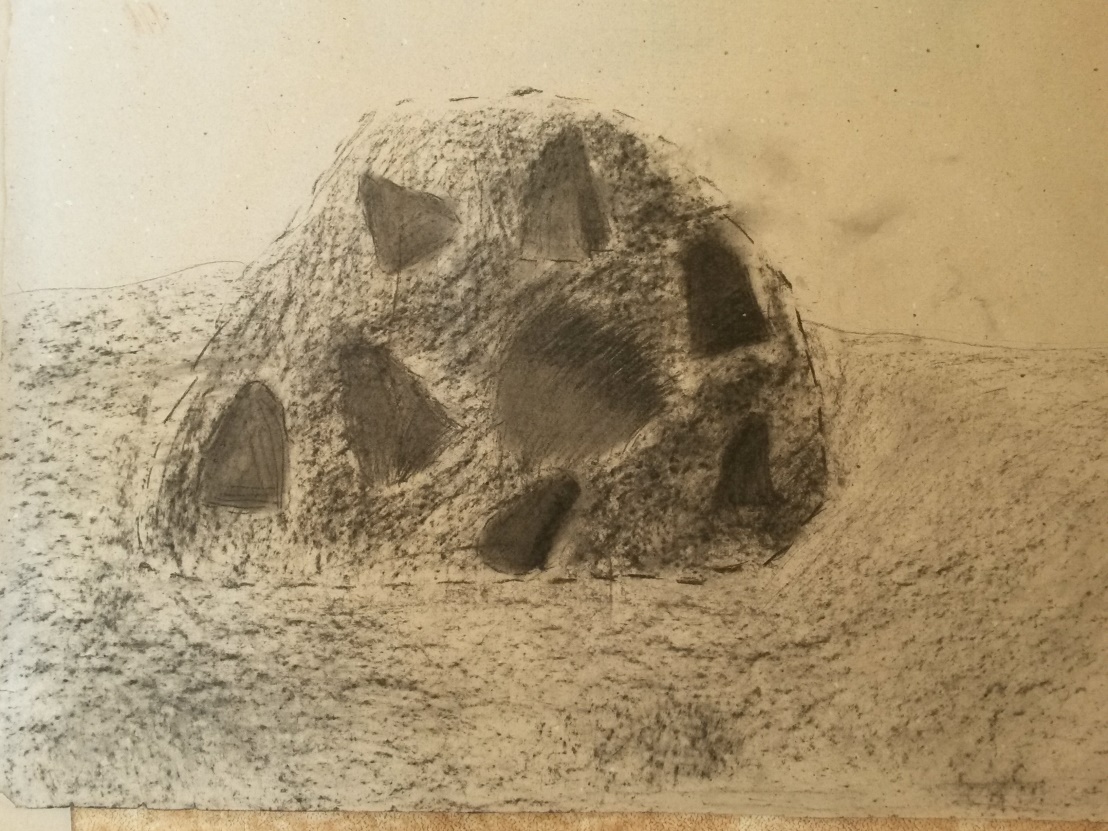 Cíle, obsah, učivo Vv
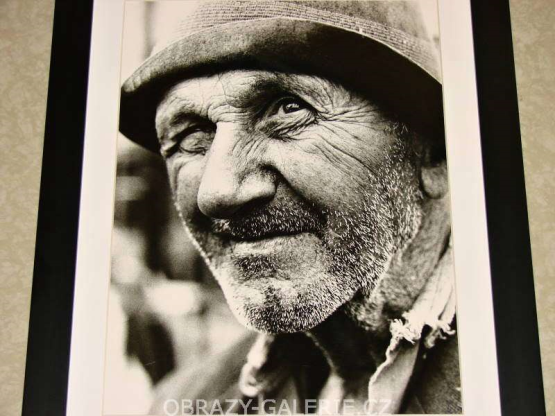 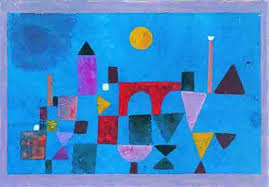 Kognitivní (poznatkové)
afektivní (hodnotové)
psychomotorické (operační)
Poznávání: rozvoj smyslového vnímání, kritické myšlení, komplexnost poznatků o světě
Introspekce: vnímání vlastních emocí, prožívání 
Přetvářecí procesy: aktivní vztah ke skutečnosti, rozvoj tvořivosti, subjektivní zkušenost z tvorby
Hodnocení, reflexe: hodnotící postoje, vyjádření vlastního názoru, sebepoznání
Komunikace, socializace: verbální i neverbální vyjadřování, sdílení emocí, spolupráce, empatie
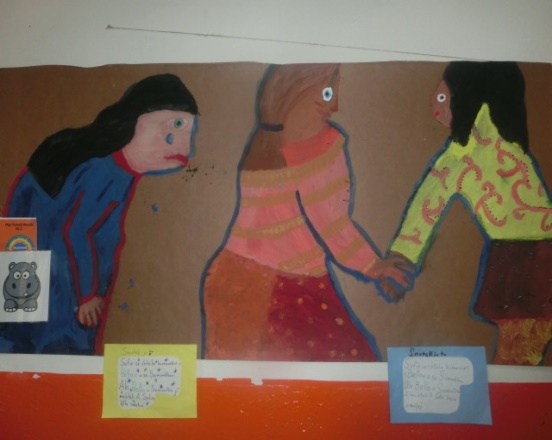 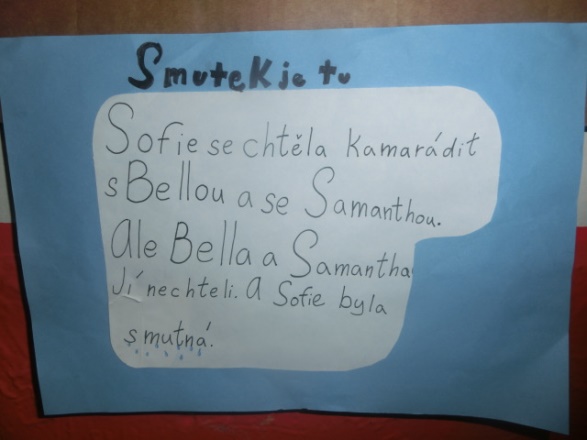 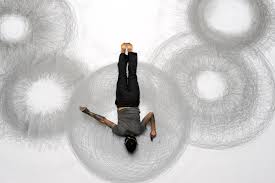 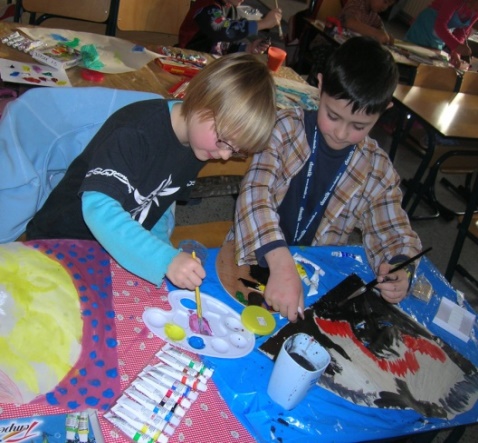 Bloomova taxonomie vzdělávacích cílů v kognitivní oblasti (1956)
POZNATKOVÉ CÍLE (VZDĚLÁVACÍ)
Znalost (zapamatování, zvnitřnění)
Porozumění (pochopení)
Aplikace (použití, uplatnění, přenesení)
Analýza (rozbor, rozklad, dekompozice)
Syntéza (skládání, spojení, sjednocení, tvorba)
Hodnocení (hodnotící posouzení, evaluace)
Klíčové kompetence
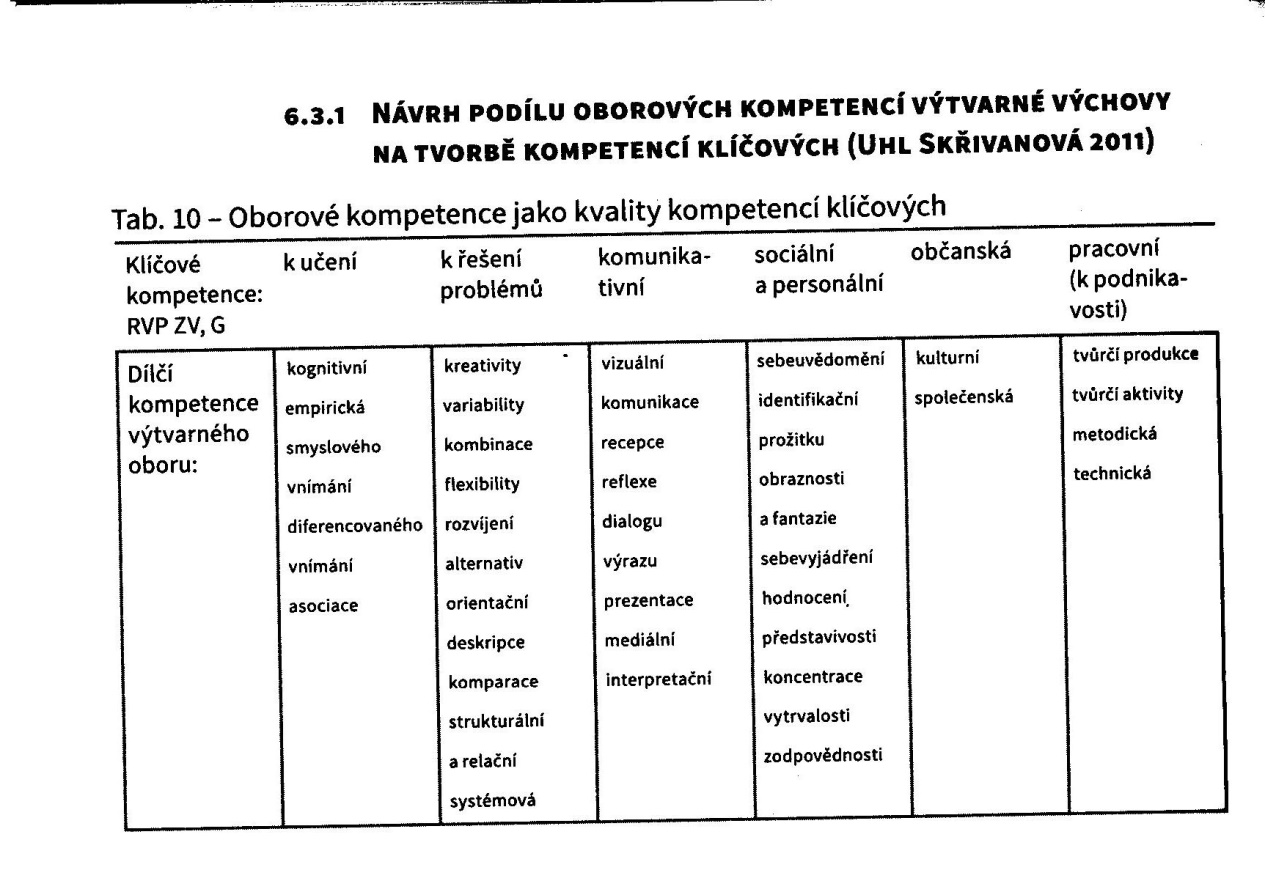 Učivo Vv a očekávané výstupy v RVP ZV
Kompetence žáků
Očekávané výstupy – 1. období
Očekávané výstupy – 2. období

Učivo
ROZVÍJENÍ SMYSLOVÉ CITLIVOSTI
UPLATŇOVÁNÍ SUBJEKTIVITY
OVĚŘOVÁNÍ KOMUNIKAČNÍCH ÚČINKŮ
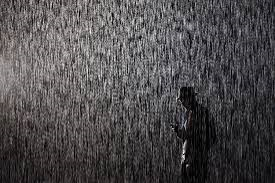 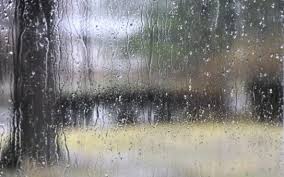 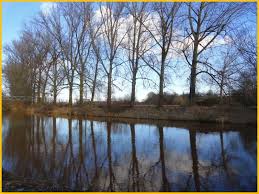 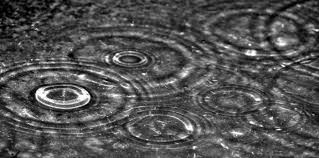 Historie Vv
Od konce 18. století
Kreslení, měřičství, rýsování
Hlavním smyslem zkvalitnění profesní přípravy řemeslníků a pracovníků v průmyslu, výchova spotřebitele
Výcvik ruky a oka, rozvoj motoriky, rozvoj paměti pro tvary, formy, vzory
Kresbou zachytit viděné, prostředek zapamatování, fixace
Dovednost přesného napodobení předloh
Důraz na pečlivost, preciznost, provedení, čistotu, zručnost
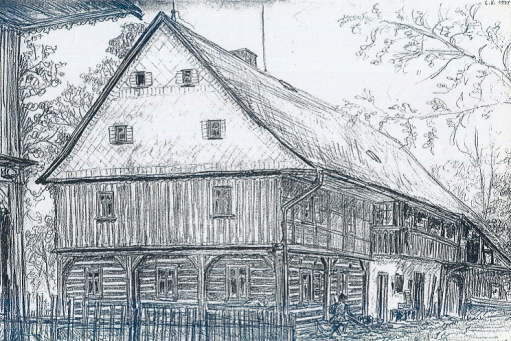 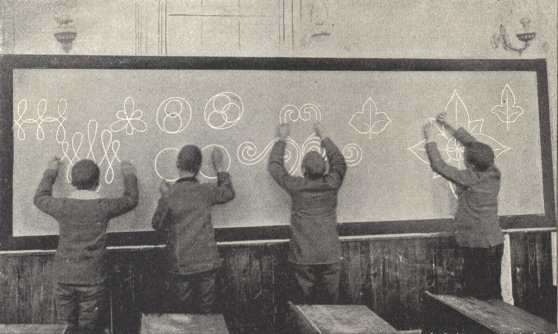 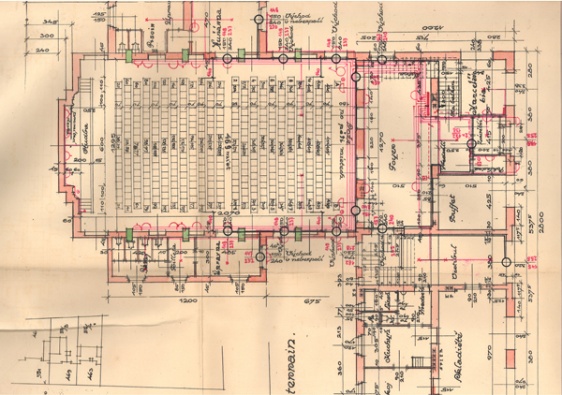 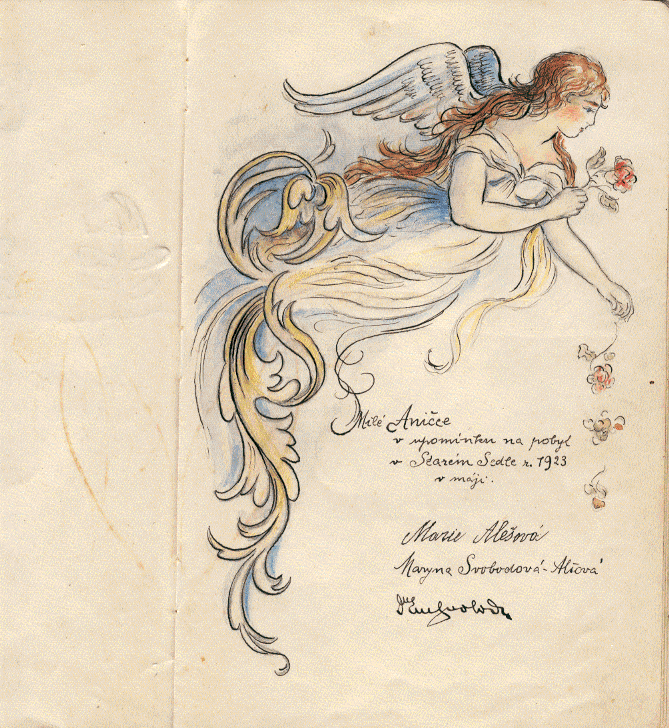 Související obory
Architektura
Fotografie 
Film
Řemeslo
Animace
Design
Sklo
Móda
Typografie
Grafika
Malířství
Ilustrace
Sochařství
Web design
Zahradní architektura
Urbanismus
…………………..
…………………….
………………………
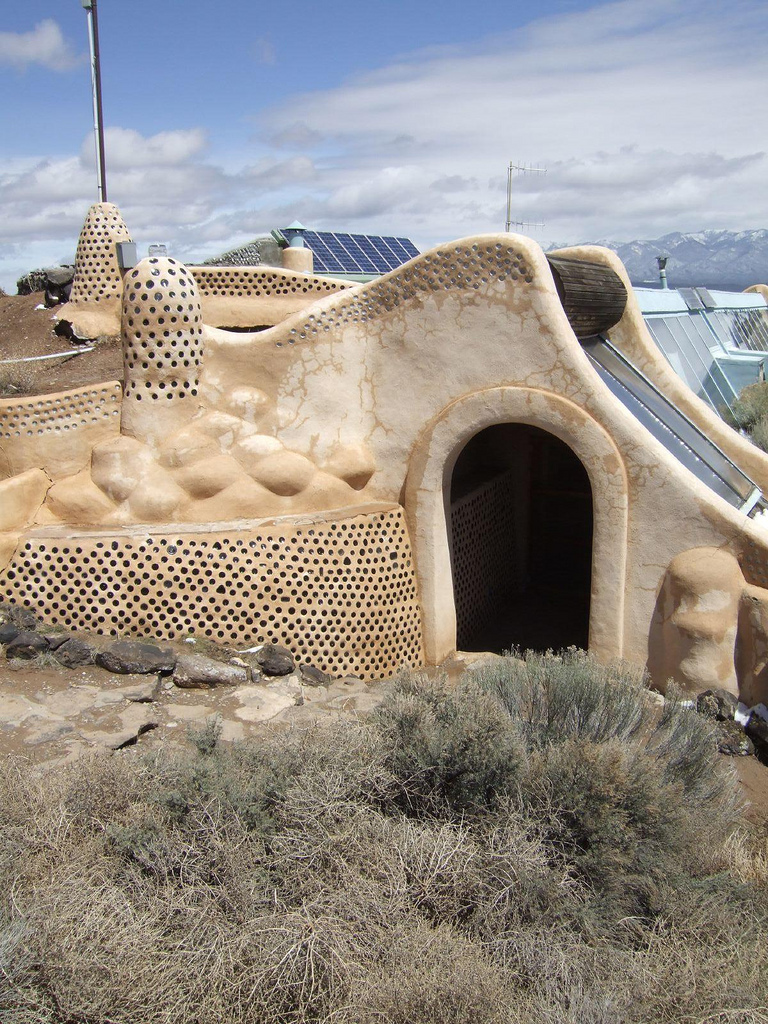 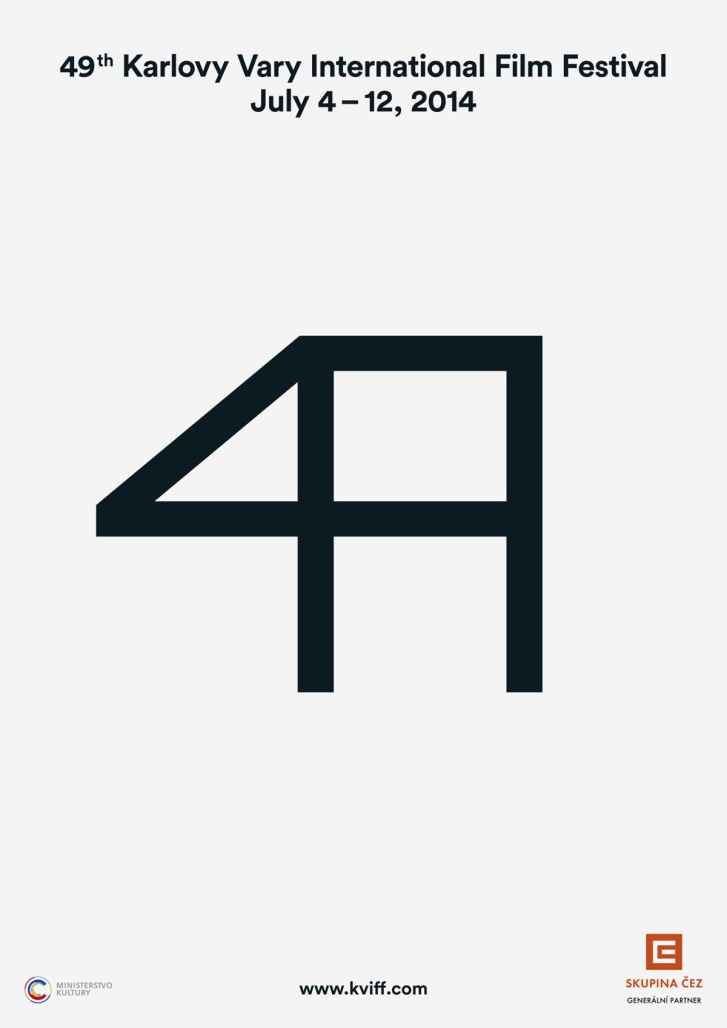 M. Reynolds, architekt odpadu
Studio Najbrt
Vizuální gramotnost
Percepční senzitivita (na úrovni každodenní percepce prostředí života a vztahů každého jedince)
Kulturní habitus (prostor, v němž se utváří životní styl/kategorie vnímání, klasifikační schémata, estetické soudy)
Schopnost kritického myšlení (znalost různých vyjadřovacích prostředků vizuálních sdělení, rozpoznání záměru, s nímž bylo určité dílo vytvořeno, a to z historického i soudobého hlediska, schopnost rozpoznat, jak dílo působí v určitém kontextu a kdo a proč ho do tohoto kontextu umístil, jaký druh diváka má být dílem osloven a proč, jak vizuální sdělení zprostředkovávají celkovou představu o jevech a událostech)
Estetická otevřenost (otevřenost k emocionálním a empatickým vztahům a procesům)
Schopnost vizuální výmluvnosti, působivosti (aktivní kreativní činnost)
Vizuální gramotnost „schopnost vyvodit význam z vizuálních obrazů“
„Gramotný člověk je schopen s porozuměním přečíst a napsat krátkou jednoduchou výpověď o svém každodenním životě“. (UNESCO 1958)
„Gramotnost je schopnost rozpoznat, porozumět, interpretovat, tvořit, komunikovat a počítat pomocí psaných a tištěných materiálů spojených s rozmanitými kontexty. Gramotnost zahrnuje souvislé učení umožňující jedinci dosažení jeho cílů, obohacení znalostí a potenciálu a plnou účast na životě komunity a širší společnosti.“ (UNESCO 2004) 
„Mnohočetné gramotnosti s důrazem na funkční gramotnost vizuální a sociální, kritické reflexivní myšlení, to jsou způsobilosti nutné pro porozumění komunikačním výměnám v soustavách vizuálních jazyků a také pro porozumění vztahům a e existenciálním kontroversím současného „přirozeného“ světa. (Fulková 2013) 
Domény výtvarného umění, výtvarná kultura a vizuální kultura v tomto modelu představují rozšiřující se zájem výtvarné výchovy o prostor zájmu. Tradičně pojatá výtvarná výchova se věnovala především vztahům k výtvarnému umění, resp. k výtvarné kultuře, do které byly zahrnovány i artefakty lidového umění, užité tvorby a všednodenní estetiky. Jednou ze současných výzev výtvarné výchovy je právě rozšíření zájmu o oblast vizuální kultury, včetně projevů kreativního průmyslu, mediální komunikace a reklamy…(Vančát 2003) 
Vizuální gramotnost v této doméně je poměrně jednoznačně vnímána jako kompetence nutná k „přežití“. Vančát tvrdí, že „Vizuální gramotnost je zatím chápána převážně jako jakýsi způsob obrany před manipulativními sociálními účinky vizuální komunikace, zejména v médiích a reklamě.“ (Vančát in Uhl–Skřivanová 2014, s. 89)
Umění a jeho postupy mohou být cenným a efektivním nástrojem zprostředkování výše uvedených schopností.
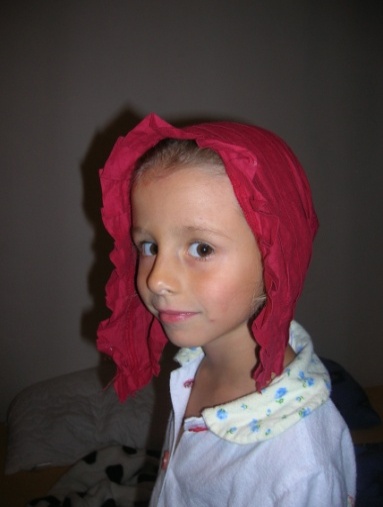 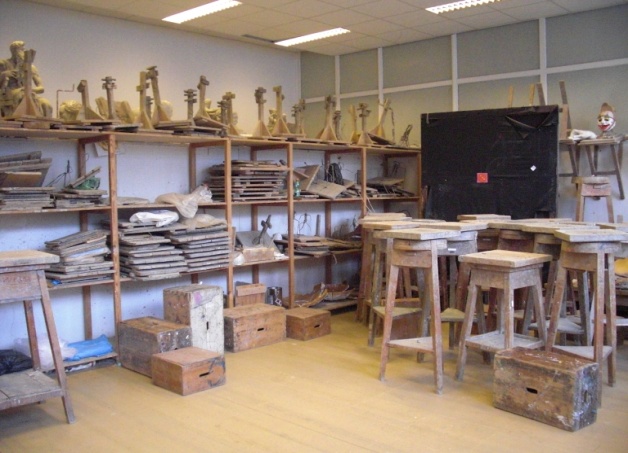 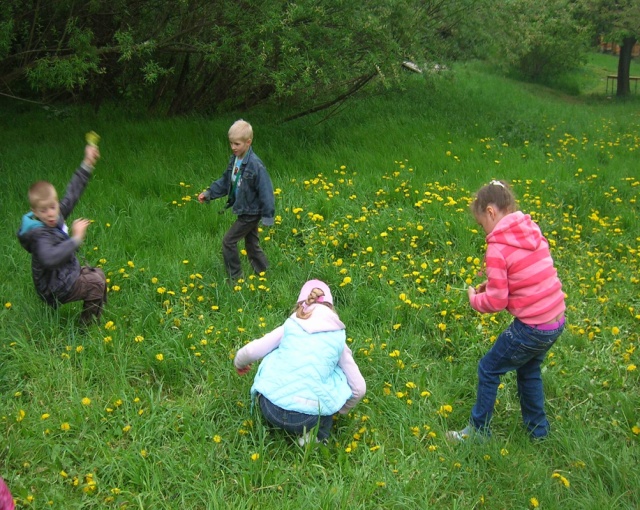 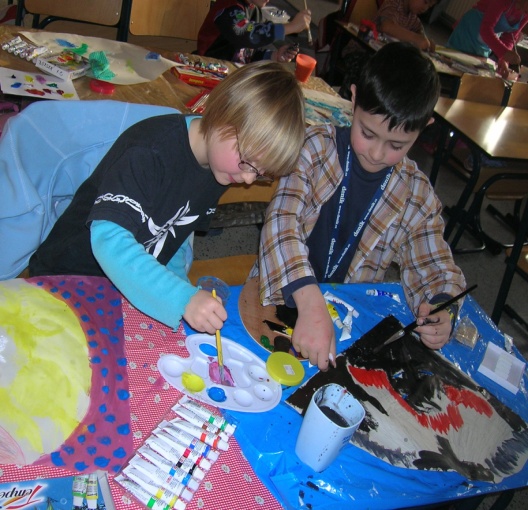 Literatura
Fišerová, Z. Vizuální gramotnost jako základní soubor kompetencí empirického diváka pro tvorbu a čtení významů kulturních artefaktů. Disertační práce. PedF UK 2015
Fulková, M. Když se řekne…vizuální gramotnost. In Výtvarná výchova 2002. č. 4. ISSN 1210-3691
Kitzbergerová. L. Didaktika výtvarné výchovy. Praha: PedF UK 2014. ISBN 978-80-7290-667-3 elektronický text
Uhl Skřivanová, V. Pedagogika umění - umění pedagogiky. Ústí nad Labem: UJEP 2014. ISBN978-80-7414-663-3
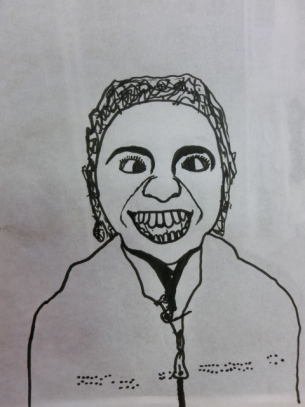 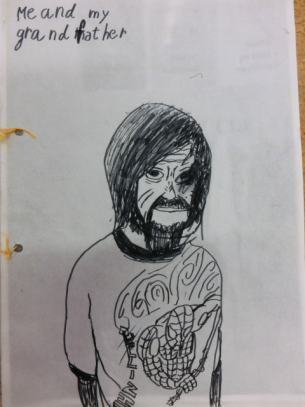 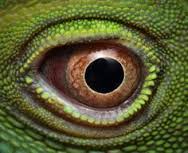 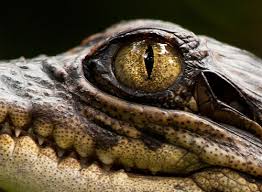 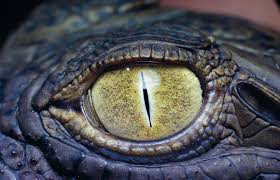